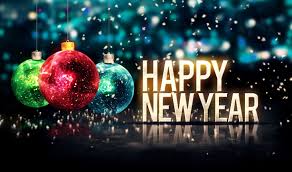 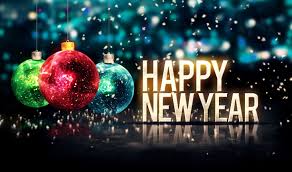 THREE THINGS
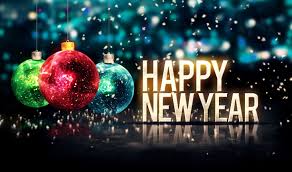 1 Corinthians 13:13 (NIV)

 13  And now these three remain: faith, hope and love. But the greatest of these is love.
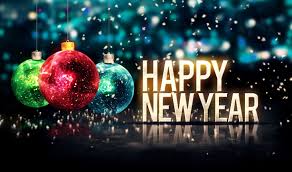 #1 
FAITH
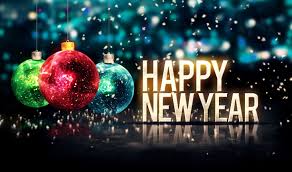 #1 
FAITH – Have faith in God and his Word
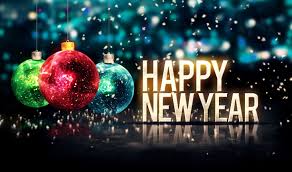 #1 
FAITH – Easily becomes misplaced
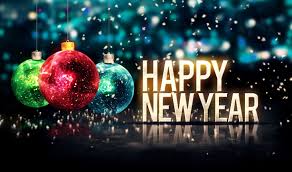 #2 
HOPE
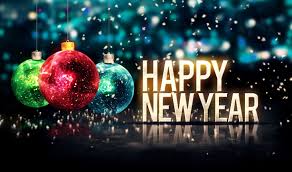 #2 
HOPE – In God’s future
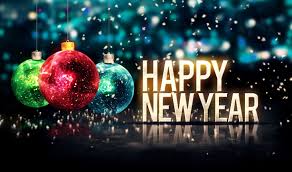 #2 
HOPE deferred makes the heart sick…
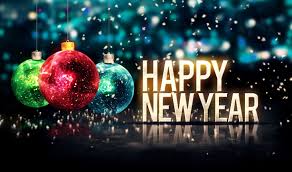 #2 
HOPE allows us to look positively towards the future
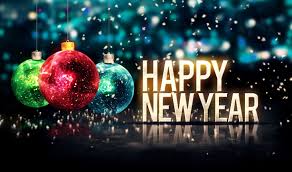 #3 
LOVE
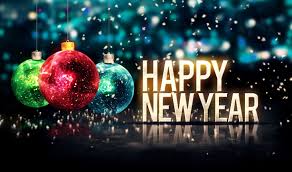 #3 
LOVE – God’s kind of passion
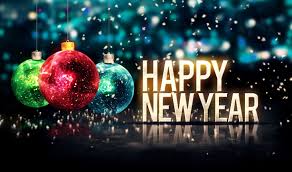 #3 
LOVE – the resource that is meant to be invested in people
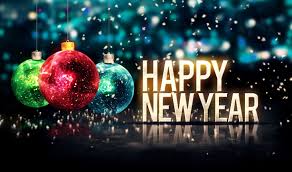 CONCLUSION
 
FAITH - in God
HOPE – in God’s future
LOVE – of God invested freely